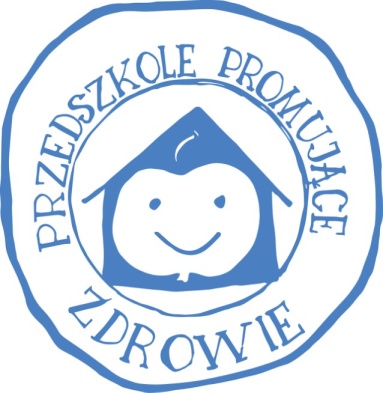 Autoewaluacja SZPZ 2018/2019 Szkoła Podstawowa Nr 4 w Rumi
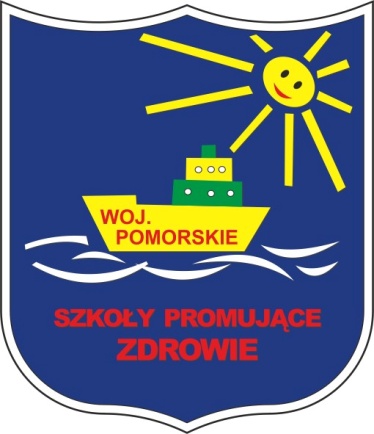 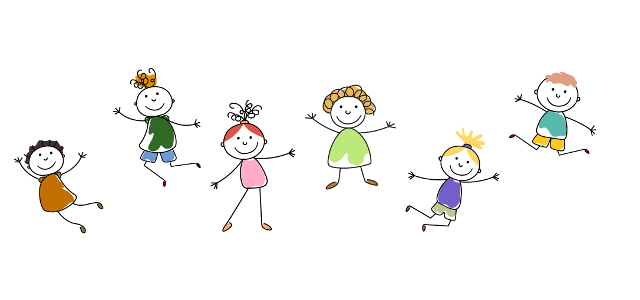 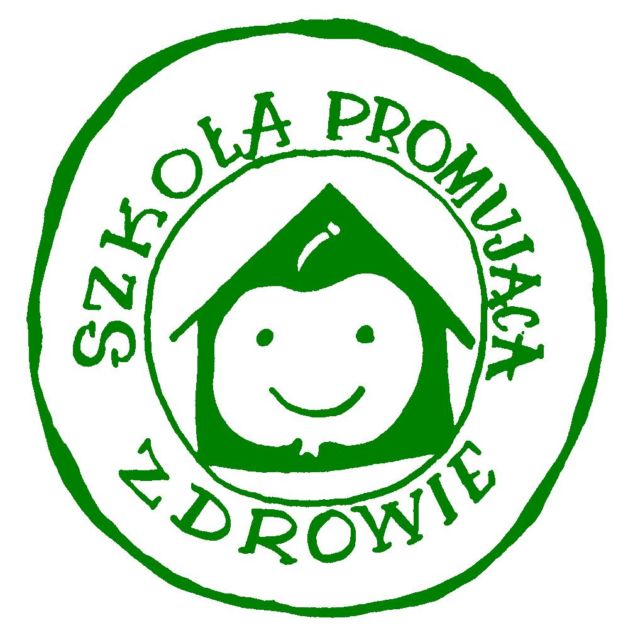 Nasza szkoła przystąpiła do programu Szkoła Promująca Zdrowie w roku szkolnym 2018/2019
Ale tak naprawdę…
Nasz budynek pracuje według zasad SzPZ już ponad 20 lat 
Jesteśmy jedną z 14 szkół w Polsce, która ostała wybrana do przeprowadzenia tego programu w naszym kraju. (zachęcamy do zajrzenia na stronę internetową szkoły)
W maju przeprowadziliśmy badanie wśród całej społeczności szkolnej tzw. AUTOEWALUACJĘ, która obrazuje stan poszczególnych obszarów określonych w programie SZPZ.
Standardy Szkoły Promującej Zdrowie
Koncepcja pracy szkoły, jej struktura   i organizacja sprzyjają uczestnictwu społeczności szkolnej w realizacji działań w zakresie promocji zdrowia oraz skuteczności 
i długofalowości tych działań.
Standard  pierwszy
Klimat społeczny szkoły sprzyja zdrowiu i dobremu samopoczuciu uczniów, nauczycieli i innych pracowników szkoły oraz rodziców uczniów.
Standard drugi
Szkoła realizuje edukację zdrowotną i program profilaktyki dla uczniów, nauczycieli i innych pracowników szkoły oraz dąży do poprawy skuteczności działań w tym zakresie.
Standard trzeci
Warunki oraz organizacja nauki i pracy sprzyjają zdrowiu i dobremu samopoczuciu uczniów, nauczycieli i innych pracowników szkoły oraz współpracy z rodzicami.
Standard czwarty
Badanie przeprowadzono wśród nauczycieli, rodziców, pracowników niepedagogicznych i uczniówChcielibyśmy przedstawić dzisiaj wyniki w poszczególnych standardach:
Standard 1-szy  Koncepcja pracy szkoły, jej struktura                    i organizacja sprzyjają uczestnictwu społeczności szkolnej w realizacji działań w zakresie promocji zdrowia oraz skuteczności i długofalowości tych działań.Podsumowanie wyników w standardzie pierwszym  Średnia liczba punktów dla standardu drugiego dla wszystkich badanych grup: 4,7Problem priorytetowy:  Udział wszystkich pracowników w szkoleniach.
Standard 2-gi Klimat społeczny szkoły sprzyja zdrowiu i dobremu samopoczuciu uczniów, nauczycieli i innych pracowników szkoły oraz rodziców uczniów.Podsumowanie wyników w standardzie drugim Średnia liczba punktów dla standardu drugiego dla wszystkich badanych grup: 3,9 Problem priorytetowy (wybrany na podstawie zapisów w kolumnie 5): Zmiana niewłaściwych zachowań wśród uczniów - agresja słowna
Standard 3-ci    Szkoła realizuje edukację zdrowotną i program profilaktyki dla uczniów, nauczycieli i innych pracowników szkoły oraz dąży do poprawy skuteczności działań w tym zakresie.Podsumowanie wyników w standardzie trzecim  Średnia liczba punktów dla standardu drugiego dla wszystkich badanych grup: 4,4Problem priorytetowy: Szkolenia dla pracowników niepedagogicznych
Standard 4-ty Warunki oraz organizacja nauki i pracy sprzyjają zdrowiu i dobremu samopoczuciu uczniów, nauczycieli i innych pracowników szkoły oraz współpracy z rodzicami. Podsumowanie wyników w standardzie czwartym   Średnia liczba punktów dla standardu drugiego dla wszystkich badanych grup: 4,2Problem priorytetowy:  Bieżące sprawdzanie stanu pomieszczeń szkolnych oraz wyposażenia łazienek w środki czystości.
Co będzie się działa w tym roku szkolnym?
Wybór problemu priorytetowego na rok szkolny 2019/2020 (Atmosfera w klasie i szkole - nieprawidłowe relacje między uczniami. )
Przesłanie wniosku o przyjęcie szkoły do sieci Szkół Promujących Zdrowie (wysłany do 15.10.2019 ) 
ZOSTALIŚMY PRZYJĘCI !!!
Pracujemy 2 lata (do 5-ciu lat) i składamy wniosek o Nadanie Wojewódzkiego Certyfikatu SZPZ
Pracujemy 3 lata (do 5-ciu lat) i składamy wniosek o Nadanie Krajowego Certyfikatu SZPZ
Nasze oddziały przedszkolne od roku 2019/2020 rozpoczynają pracę w programie Przedszkole Promujące ZdrowieKoordynator: Karolina LademannŻyczymy powodzenia!
Dziękujemy za uwagę.
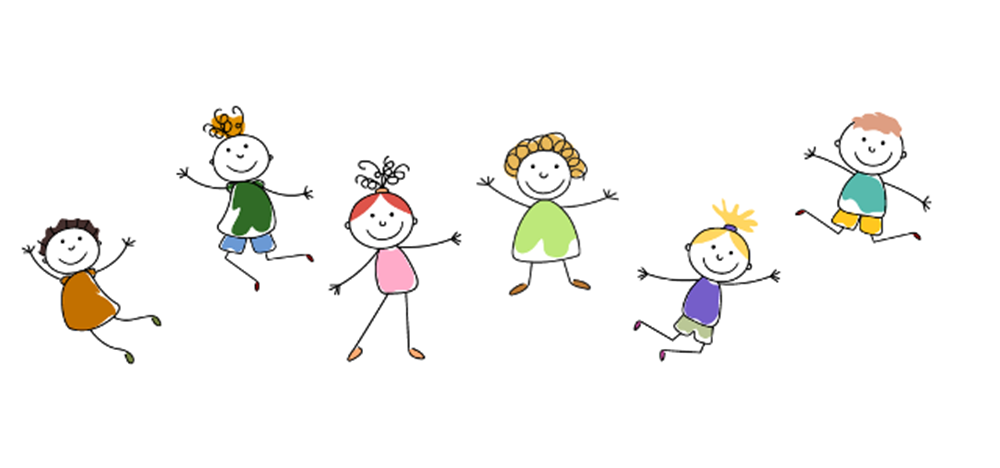